Финанс грамотлык
Финанс грамотлылыкка- төп финанс төшенчәләрне аңлау, әлеге мәгълүматне дөрес куллану, тоту һәм саклау, тиешле финанс инструментларны сайлау, бюджетны планлаштыру, максатларга ирешү өчен туплау керә.
Кулланучының төп хокуклары:
Үз хокукларын белү.
Сыйфатлы товар алу.
Куркынычсыз товар алу.
Информацияга хокук.
Әхлакый зыянны кайтаруга хокук.
Суд яклавы.
Дәүләт һәм җәмгыять яклавына хокук.
15 март- бөтендөнья кулланучыларның хокукларын яклау көне.
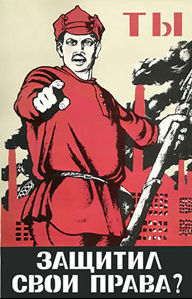 Истә калдырарга кирәк:
Азык – төлек булмаган товарларны гына алыштырырга мөмкин.
Кулланучы шундый ук товарга алыштырырга мөмкин.
Кулланучы товарны 14 көн эчендә алмаштырырга хокуклы.
Алыштырырга ярамаган товарлар:
Профилактика һәм авыруларны дәвалау өчен дарулар
Шәхси гигиена предметлары.
Парфюмерия- косметика товарлары.
Көнкүреш җиһазлары.
Кыймәле ташлардан һәм металлардан ясалган эйберләр.
Хайваннар һәм үсемлекләр.
Китаплар, календарьлар, дәфтәрләр һ. б.
Алыштырырга мөмкин булган товарлар:
1. Мотоцикллар, мотороллеры. 	2.Катерлар,яхталар ,лодка моторлары. 	3.Холодильниклар һәм морозильниклар. 	4.Автомалышырылган кер юу машиналары.
	5.Персональ компьютерлар.
	6. Авыл хуҗалыгы тракторлары.
[Speaker Notes: .]
Шәхси финанс иминлек
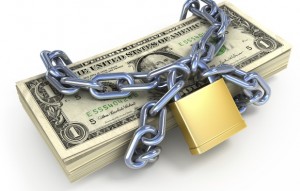 Финанс яклан баланы тәрбияләү
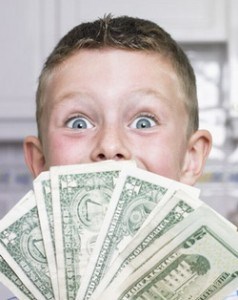